СВАО – Северо-Восточный Административный округ
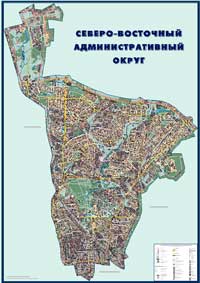 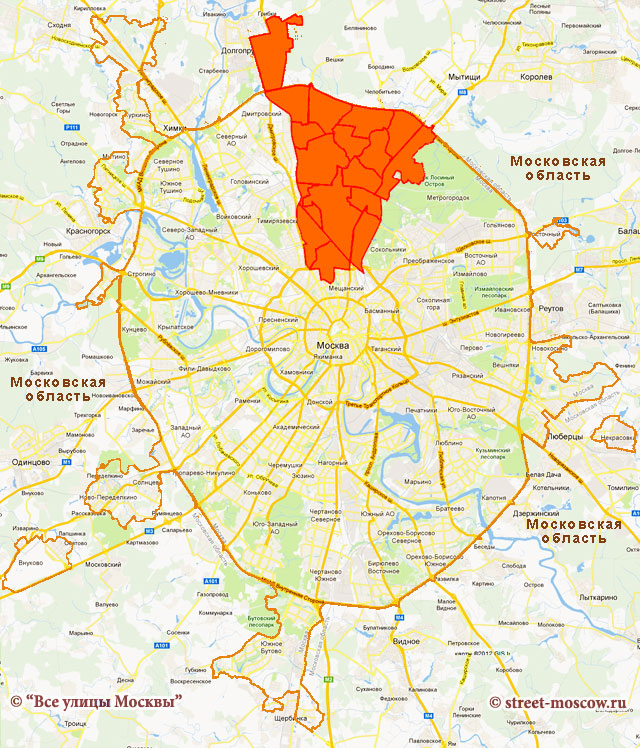 Северо-Восточный административный округ занимает 10% в общей территории Москвы или 102 кв.км.
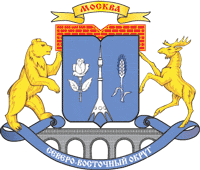 Герб СВАО
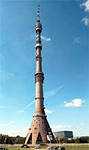 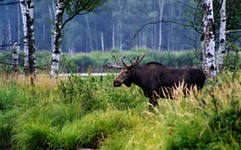 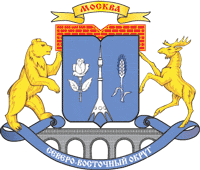 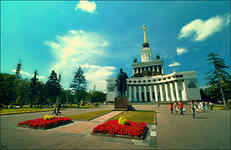 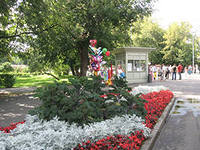 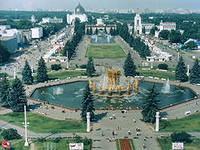 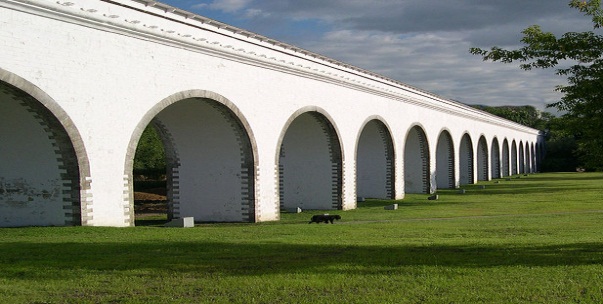 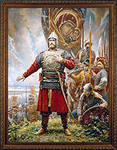 Останкинская телебашня
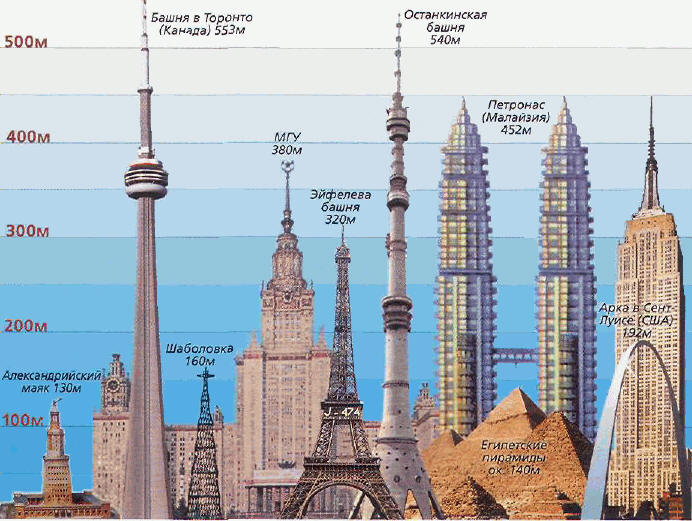 ВВЦ-Всеросийский выставочный центр
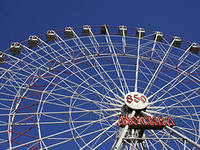 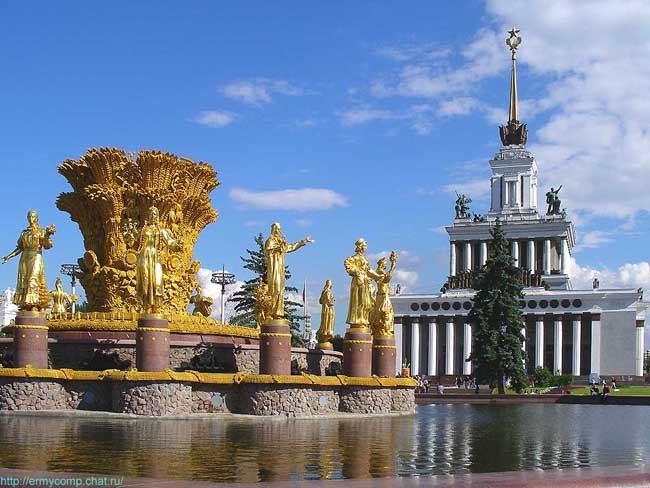 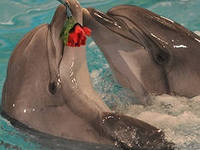 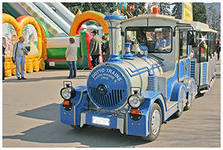 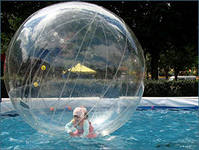 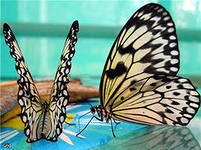 Ботанический сад
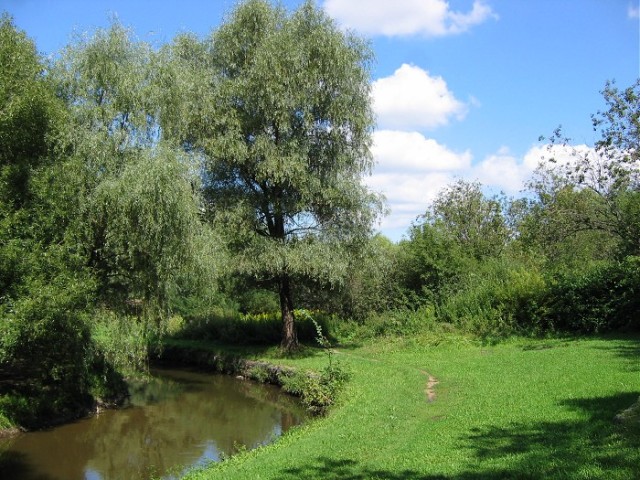 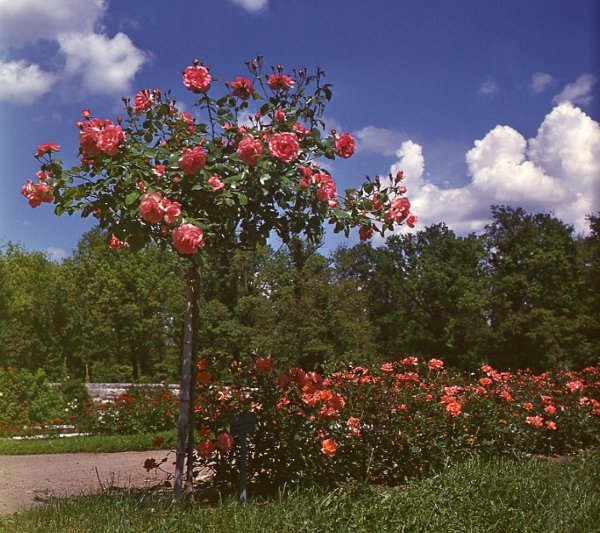 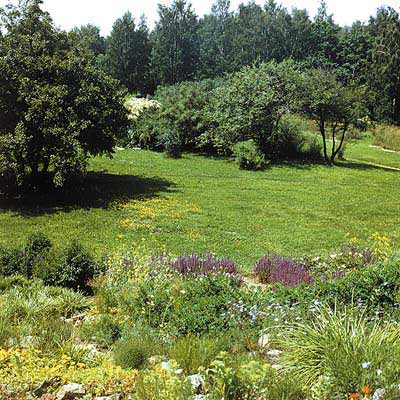 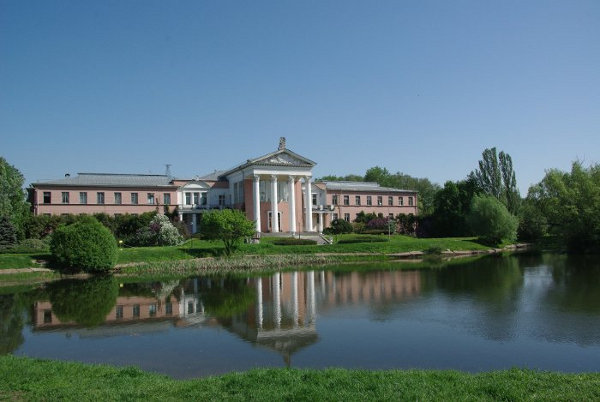 Первая в России Монорельсовая транспортная система
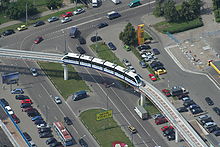 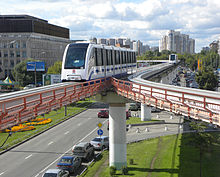 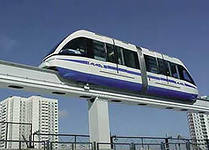 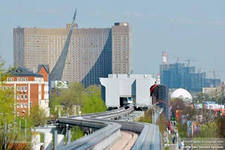 Ростокинский Акведук
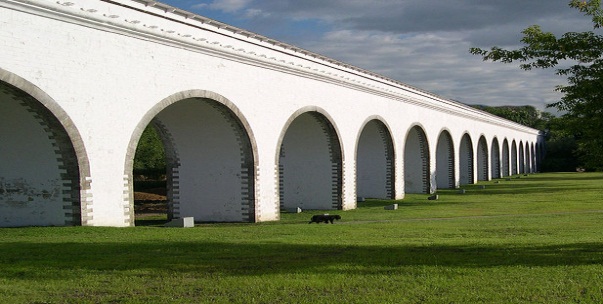 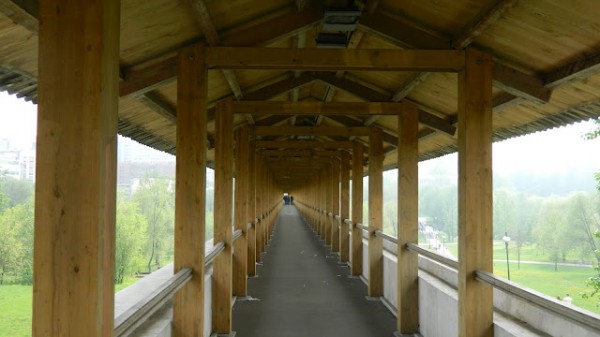 Памятник сырку «Дружба»
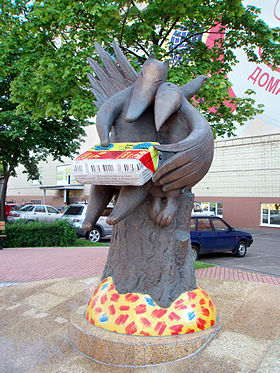 Другие «забавные памятники» в нашей стране
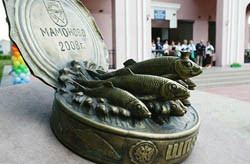 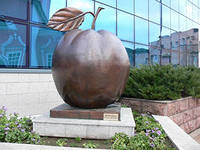 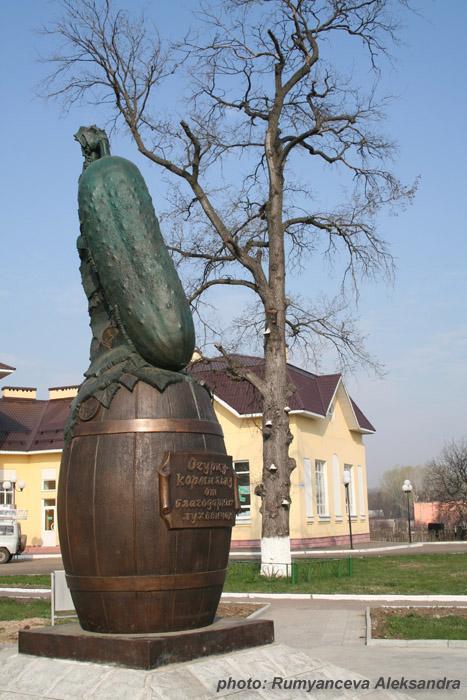 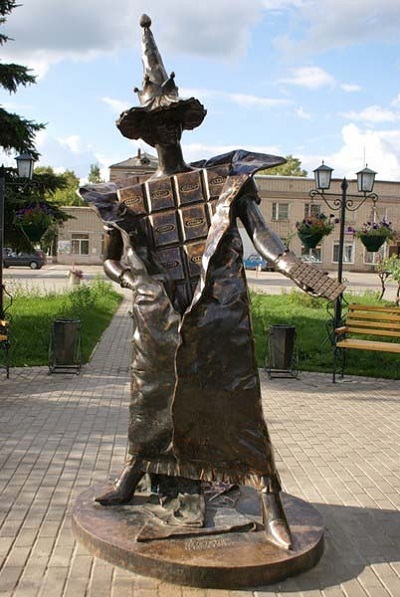 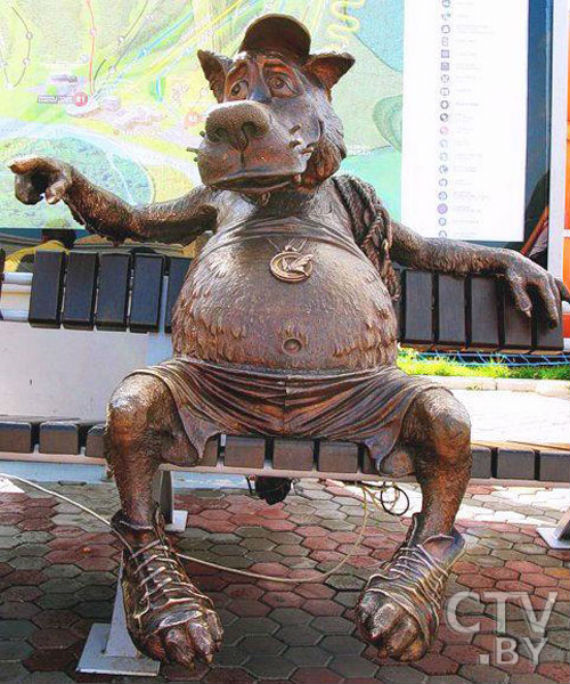